Leading and Managing as a new PIC
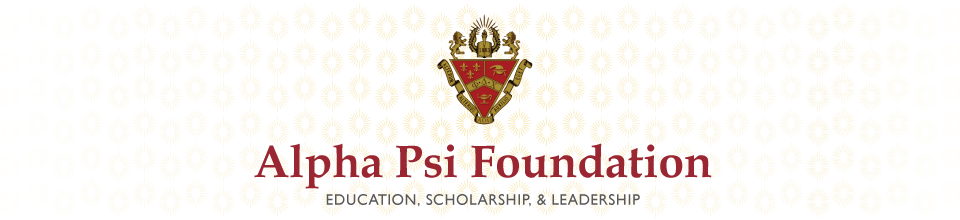 1
“Underwritten by The Jack & Priscilla Schlegel Endowed Leadership Development Fund”
[Speaker Notes: Brief intros and survey of audience]
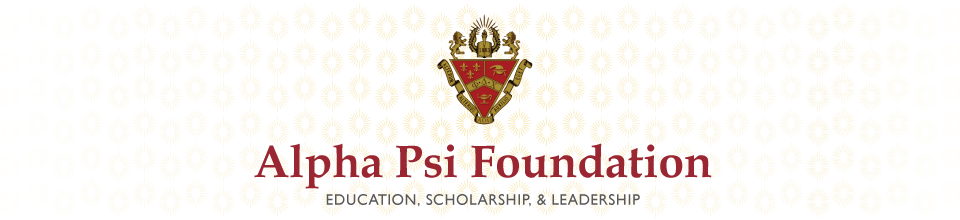 Alpha Psi Education, Scholarship & Leadership Foundation
Creating Tomorrow’s Leaders
The mission of the Alpha Psi Foundation, a 501 (c) (3) tax exempt public benefit corporation, is to provide scholarships and leadership development for men and women student pharmacists and new professionals. The Foundation funds eight scholarships annually and conducts leadership development programming.
2
[Speaker Notes: The Foundation embodies the belief that investing in the development of student pharmacists and new professionals is an investment in improving the profession of pharmacy and health of our communities.]
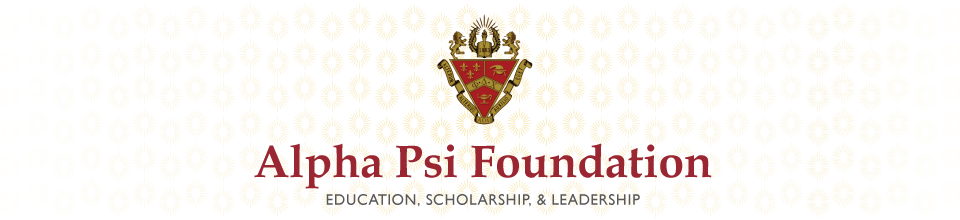 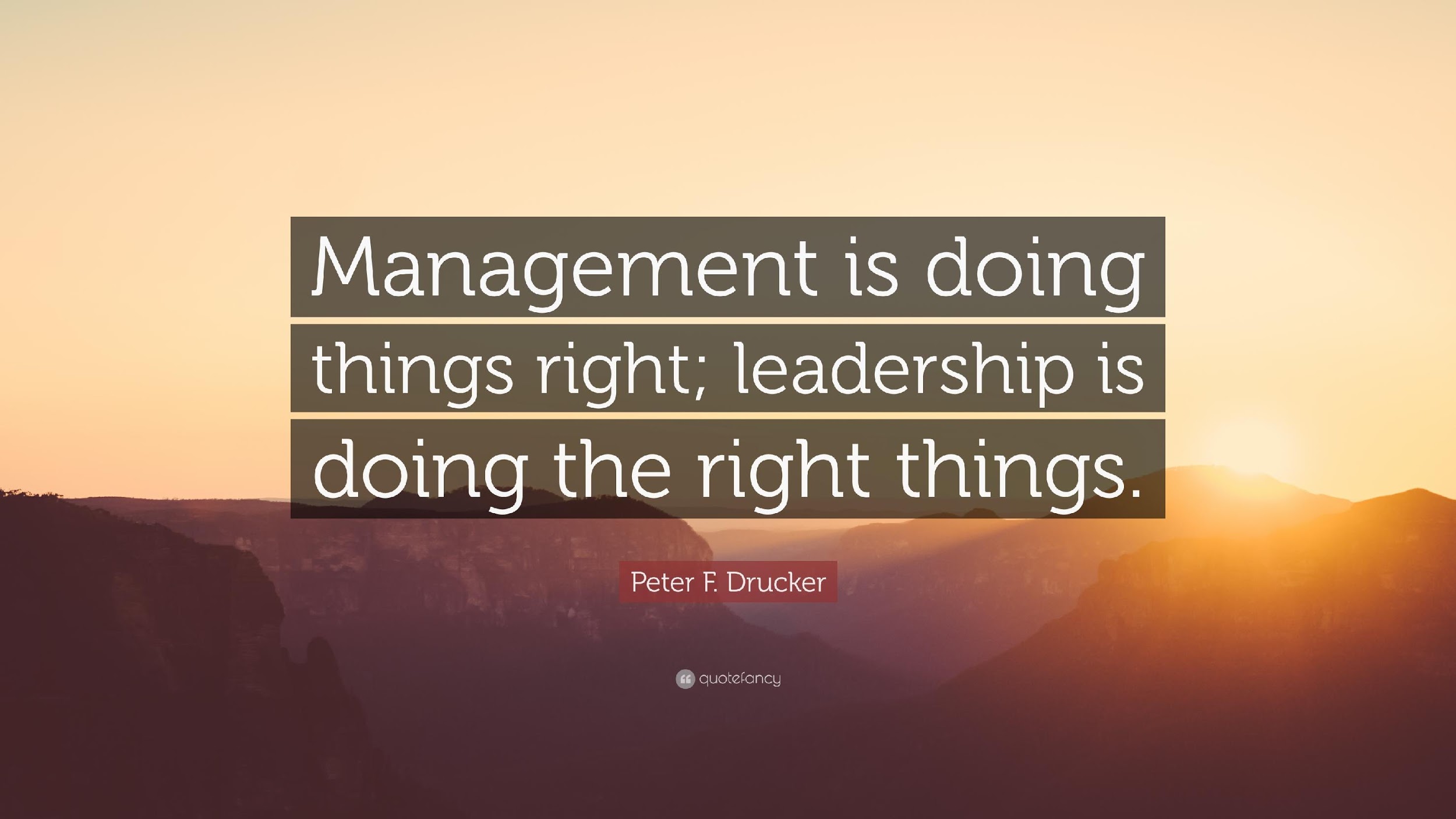 3
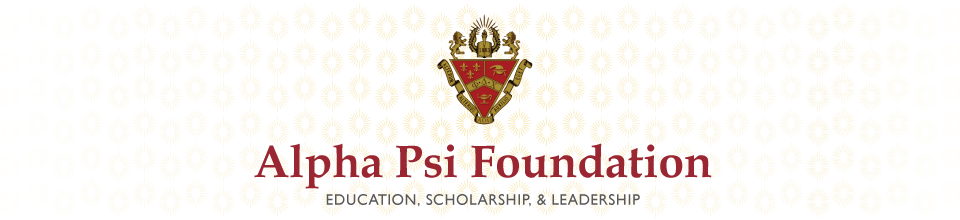 OBJECTIVES:
LEADERSHIP1) Discuss leadership challenges2) Define your vision and values 3) Identify ways to create time 4) Illustrate how to make tough choices 5) Describe failing forward and growth
MANAGEMENT1) Summarize strategies to manage thyself
2) List legal and regulatory requirements
3) Describe inventory requirements 
4) Compare P&P&P and workflows 
5) Discuss conflict management strategies
4
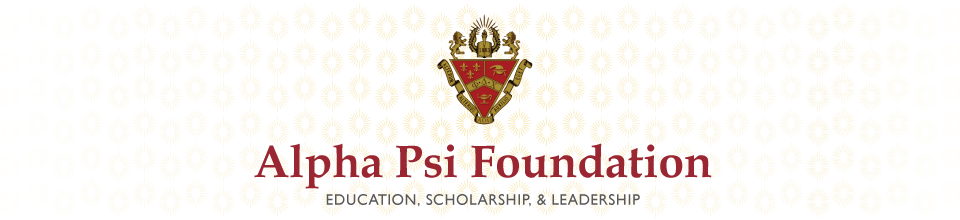 LEADERSHIP
5
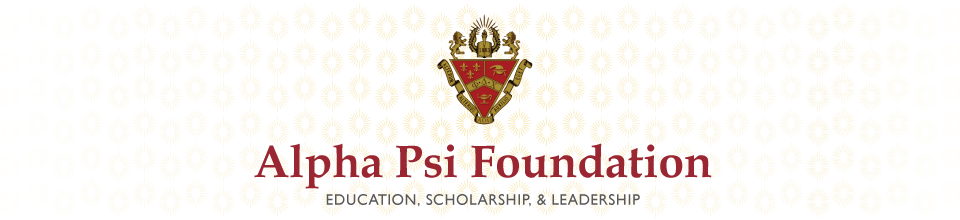 Leadership Challenges
What will be your greatest challenge as a new PIC?
What is your 30/60/90 day plan? 
What will be your guiding principles? What will you be remembered for?
6
[Speaker Notes: Discuss the many ‘hats’; leader, manager, office tech]
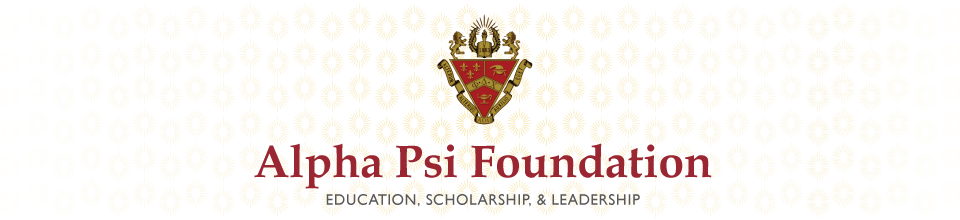 Vision and Values
What will be your greatest challenge as a new PIC?
What is your 30/60/90 day plan? 
What will be your guiding principles? What will you be remembered for?               “If serving is beneath you, then leadership is beyond you”
7
[Speaker Notes: “The 7 Habits of Highly Effective People’ by Stephen Covey

Personal example: 30/60/90 days plan or quarterly plan; listening (not changing things for the sake of change; choosing your battles)]
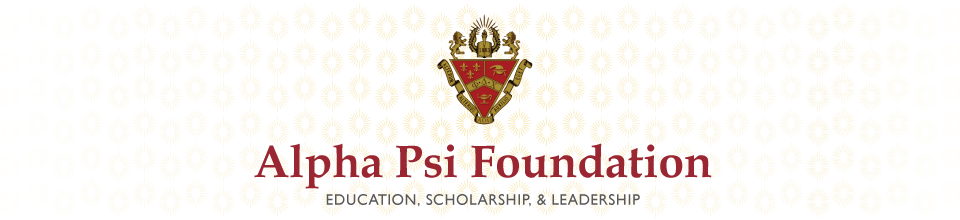 Creating Time
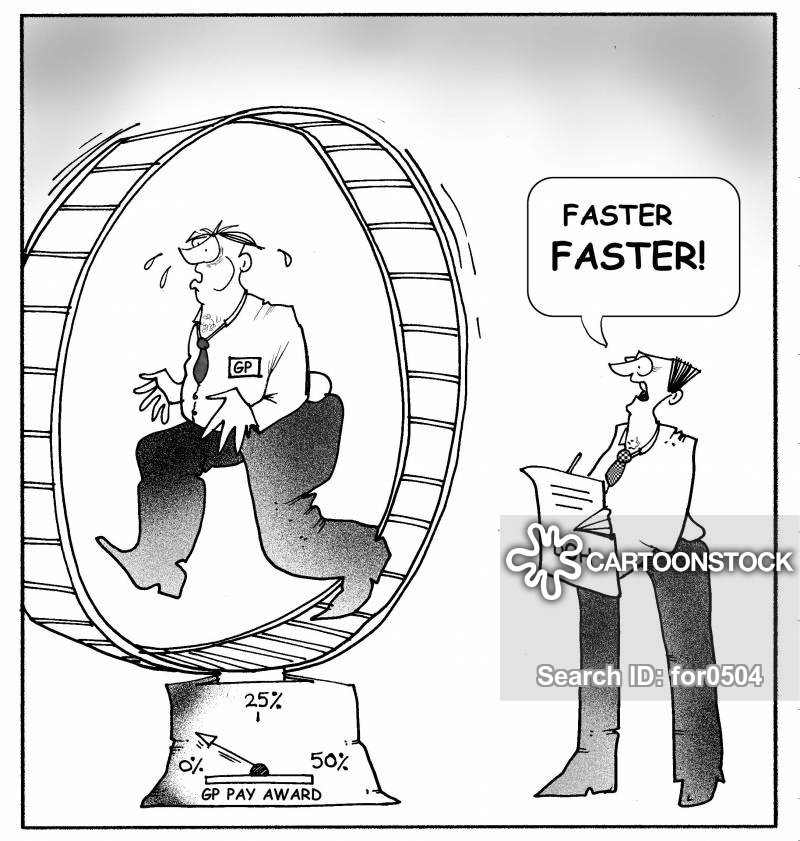 Give yourself and team permission (break free from the day-to-day)

Delete, delay (intentional procrastination), delegate, and automate

ROI/ROTI (return on investment; return on time invested)

Ask yourself; what can I do today that will make tomorrow better?
8
[Speaker Notes: ‘Procrastinate on Purpose’ by Rory Vaden

Personal example; community/independent pharmacies (avoiding burnout)]
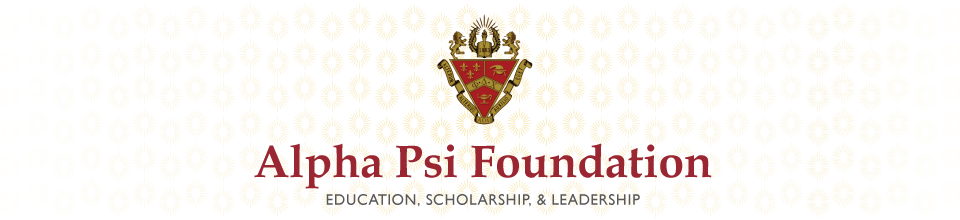 Touch Choices & Growth Culture
Reflect back to your vision and values
Understanding conversations; creating buy-in, power questions (AAAE)
Creating a growth culture starts with you	-Admit mistakes; be vulnerable and build trust	-Conflict is okay; the relationships between conflict and creativity	-Training and development; creating a shared language (e.g. ‘your job is not your job’)
“No quality or characteristic is more important than trust. Trust is the foundation for building a team.” Patrick Lencioni
9
[Speaker Notes: References: 
-’The Four Conversations: Daily Communication That Gets Results’ by Jeffrey Ford
-’Conscious Business’ by Fred Kofman OR ‘Your Job is Not Your Job’ and ‘Be A Player; Not a Victim’ Linkedin video series
-’Power Questions: Build Relationships, Win New Business, and Influence Others’ by Andrew Sobel and Jeold Panas

Discussion point: if you create that right culture, then you take some pressure off of yourself (e.g. what do you think; given A,B,C, how would you..)]
MANAGEMENT
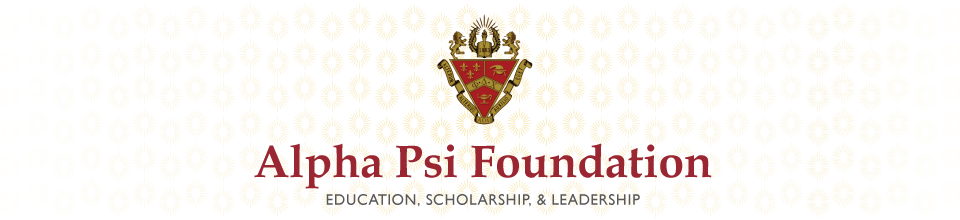 10
[Speaker Notes: Personal example: CVS (over managing), state (over leading)]
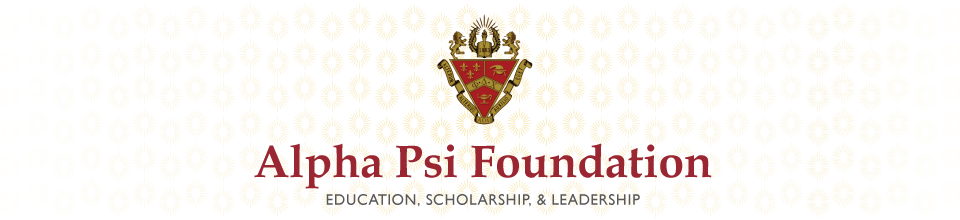 “A man should first direct himself in the way he should go, only then should he instruct others.” -Buddha
11
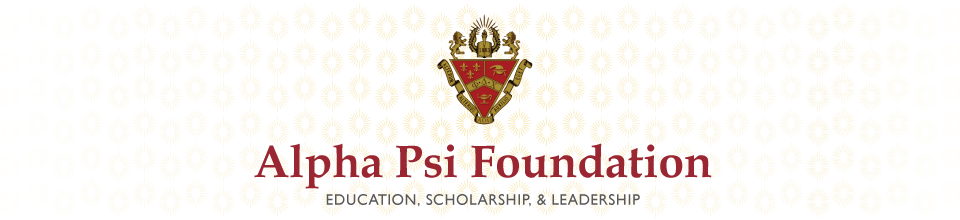 Managing Yourself
Maxwell’s ‘Law of the Lid’
Speed vs. Efficiency
Get Organized; you cannot be efficient or prioritize if you aren’t organized
PRIORITIZE; Eisenhower Matrix 
Documentation and Filing (readily retrievable)
AUTOMATE; “a bad process will beat a good person every time”
“What is important is seldom urgent, and what is urgent is seldom important.” -34th US President Dwight D. Eisenhower
12
[Speaker Notes: The Law of the Lid states that “leadership ability is the lid that determines a person's level of effectiveness. The lower an individual's ability to lead, the lower the lid on his potential.

Reminder: give yourself permission to do those important things; what can I do today or now to make tomorrow better?]
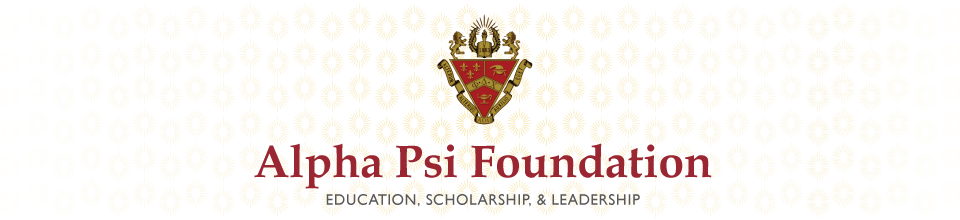 Matrix
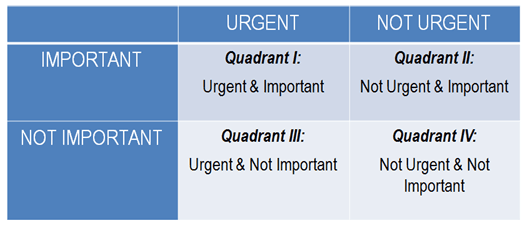 13
[Speaker Notes: Popularized by Stephen Covey’s ‘7 Habits’

Discuss personal organization technique; one note for daily/weekly, excel for long-term projects/roll-outs, outlook for meetings, team or long term delayed tasks]
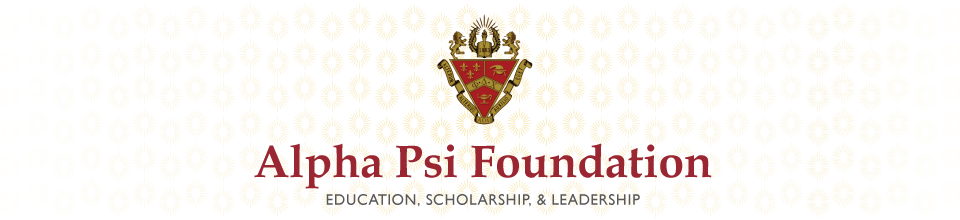 Regulators
BOP (California Code of Regulations, Business Professions Code)
DEA (enforce ‘The Controlled Substance Act’)
FDA (The Drug Supply Chain Security Act; issue recalls)
EPA (RCRA: The Resource Conservation Recovery Act; hazardous waste)
USP, The Joint Commission 
CDPH (Title 22, Licensed Beds)
14
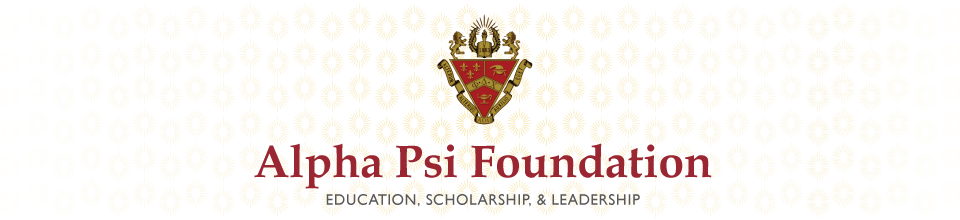 Resources
https://www.pharmacy.ca.gov/laws_regs/lawbook.pdf
https://www.pharmacy.ca.gov/publications/inspections_brochure.pdf 
https://www.pharmacy.ca.gov/laws_regs/1715_65_inv_rec_rpt_faq.pdf 
https://www.dca.ca.gov/webapps/pharmacy/subscribe.php
Regulations, BOP minutes and publications
Company resources, personnel, legal 
Who are your mentors and go-to resources?
15
[Speaker Notes: AAAE]
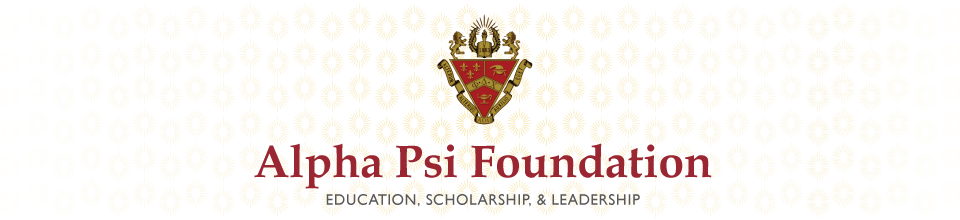 PIC: The 1st 30 days
CCR 1715: Self-Assessment(s) within 30 days (before July 1 of every odd-numbered year)
https://www.pharmacy.ca.gov/licensees/facility/self_assess.shtml

CCR 1715.65: Inventory Reconciliation of CIIs within 30 days (quarterly thereafter)

Review licenses (pharmacy, DEA registration, personnel, ADDS)

Regulatory binder review and upkeep
16
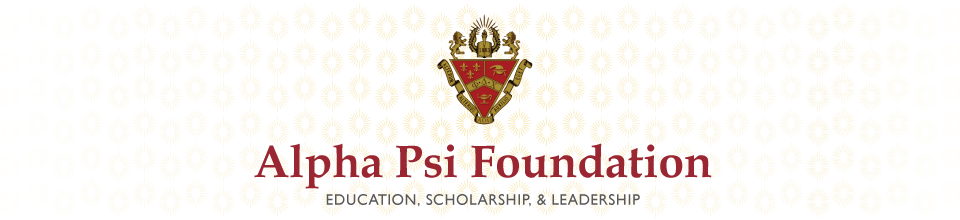 Inventories
CFR 1304.11: Inventory of all controlled substances every 2 years

CCR 1715.65: Physical exact count and recon of scheduled II CS every 3 months

Theft or Loss: Any controlled substances drug loss is reported within one business day of discovery to the DEA (DEA Form 106) and within 30 days of discovery to the Board of Pharmacy. (21 CFR 1301.74[c], CCR 1715.6)  [14 days if drug theft, self-use or diversion by a board licensee]
17
Inspections
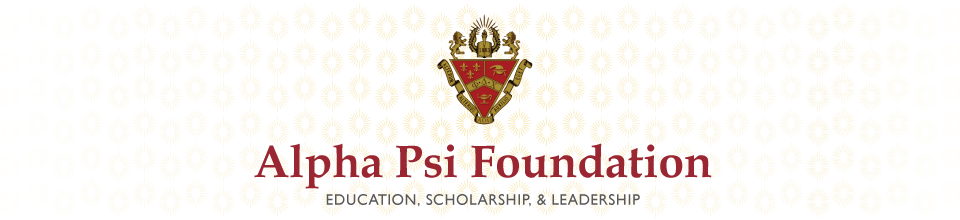 https://www.pharmacy.ca.gov/publications/inspections_brochure.pdf

BOP’s goal is to inspect each pharmacy once every four years

Regulatory binders (licenses, registrations, personnel, theft/loss forms, quality assurance (medication errors), self assessments, inventories, power of attorneys, policy and procedures, previous inspections, waivers (COVID)

Recent common findings: clean and orderly pharmacy, hot and cold running water, interpretive services, display of licenses and required posters, safe and secure pharmacy, compounding, patient consultation, self-assessments, inventories and inventory recon

Policy and procedures; not protocols and workflows

Communicating with inspectors
18
[Speaker Notes: Inspector may issue an order of correction, citation, letter of admonishment, or institute a disciplinary proceeding

Discuss the purpose, tone, and goal (respectful, not defensive, cooperative, be concise and focused i.e. don’t invite further inspection; same team)]
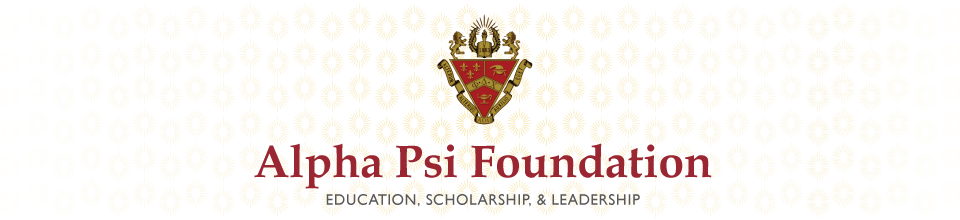 Performance Management
Clear is kind; set and clarify your expectations; preventative measures

Be specific, objective, timely (resolve early), avoid generalizations (e.g. never or always)

Recognition; the ultimate ROI 

Managing the unmanageable (DISC reference & caveat) 

Performance conversations (what, when and ‘yes’) 
	-Provide resources and the why
19
[Speaker Notes: Personal example; set expectation, be clear, concise and quick, not personal, even-handed then ‘move on’ ‘clock off’ and back to business. The unmanageable will provide more ‘ammo’, you continue to hold to your expectations, accountability, and fair standards.]
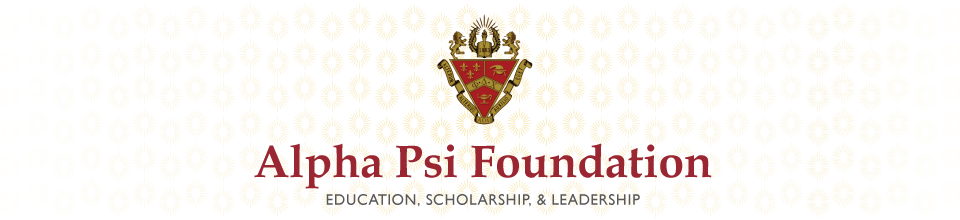 “DiSC”
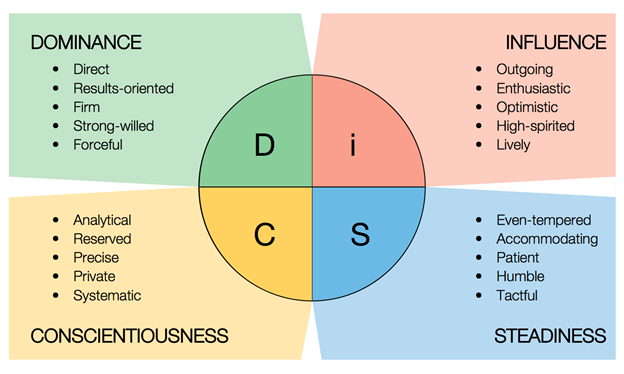 Adapted from DiSCprofile.com
20
Q&A
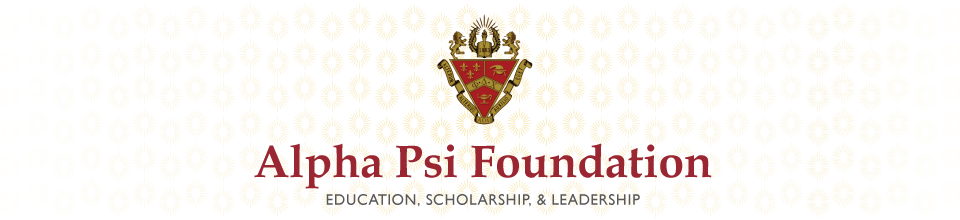 21